Rapidity Separated Jet-Hadron Correlations
1
Josh Perry
Iowa State University
PHENIX Collaboration
Measurement at PHENIX
Collide transversely polarized protons
Left
= particle yield to the left versus particle yield to the right
Right
Experiment
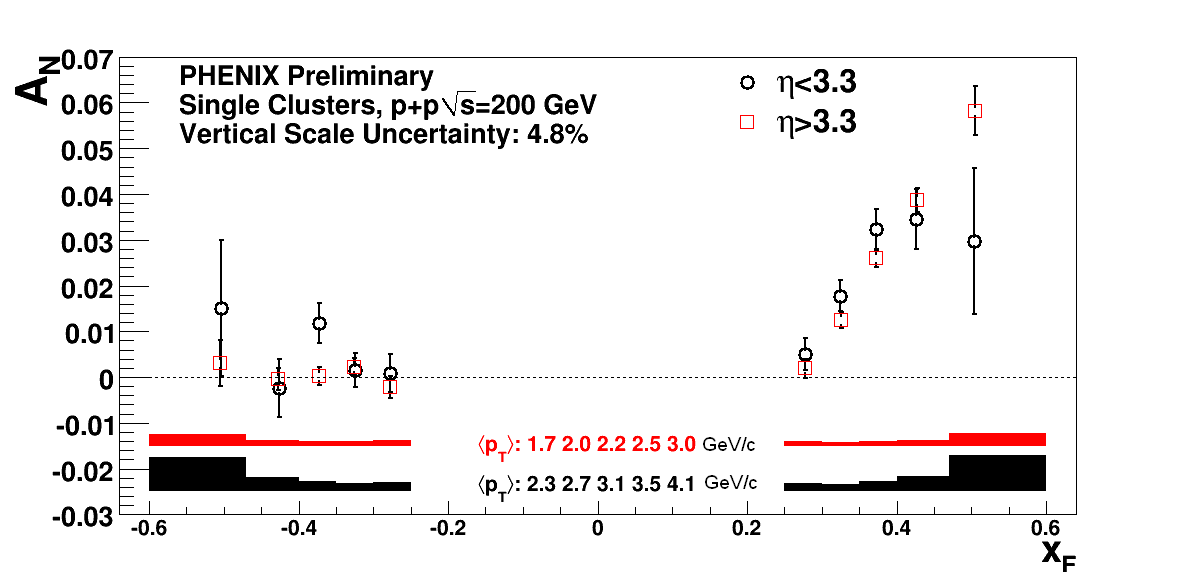 2
Asymmetry Sources
Sivers Effect
Initial state effect
Proton spin and parton transverse momentum are correlated
Left
Right
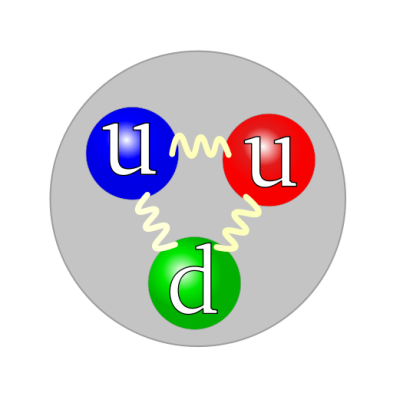 kT
3
Asymmetry Sources
Sivers Effect
Initial state effect
Proton spin and parton transverse momentum are correlated







Final state quark momentum leaves asymmetrically
Results in final state Left/Right asymmetry of fragmentation hadrons
Left
Right
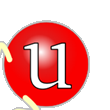 4
Asymmetry Sources
Collins Effect (coupled with Transversity)
Final state effect
Final state quark leaves WITHOUT asymmetry but inherits proton polarization (through transversity)
Left
Right
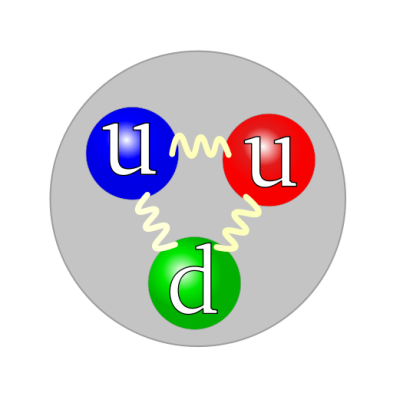 5
Asymmetry Sources
Collins Effect (coupled with Transversity)
Final state effect
Final state quark leaves WITHOUT asymmetry but inherits proton polarization (through transversity)








Quark spin and quark fragmentation shape are correlated
Results in a final state Left/Right asymmetry of fragmentation hadrons
Left
Right
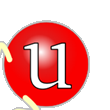 6
My Research
Measure the Collins Effect independent of Sivers
Find a way to ignore initial state Sivers Effect
Collins and Sivers (possibly more)
Collins alone, no Sivers
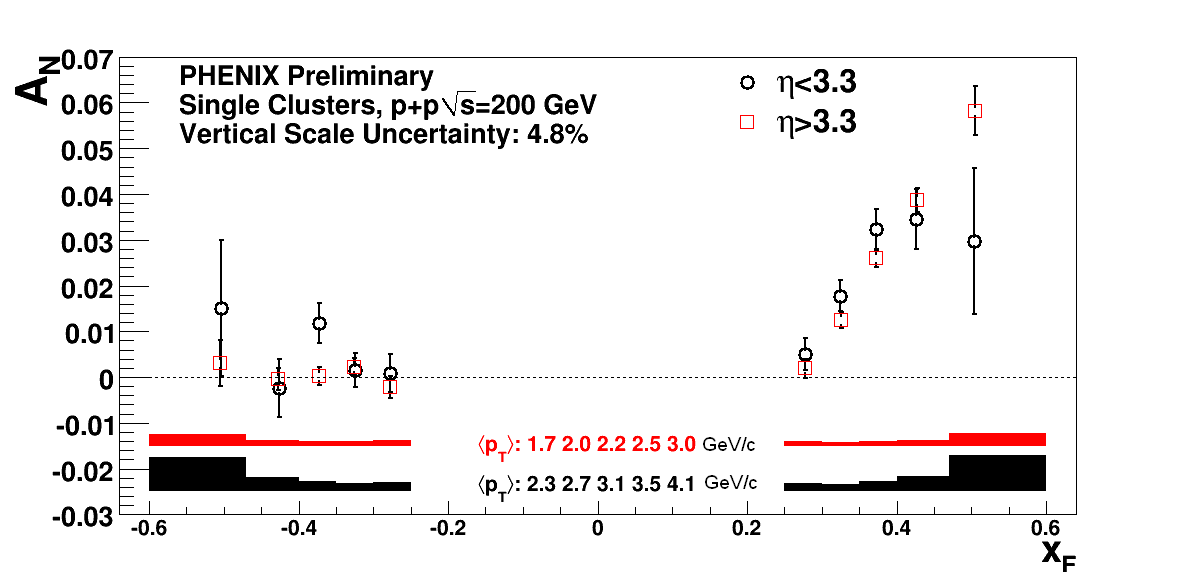 ?
MPC Single Cluster Asymmetry
We’re going to need a place to collide protons and detect particle showers exiting the collision...
7
PHENIX crayon drawing
PHENIX Central Arm Detectors
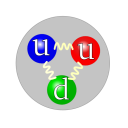 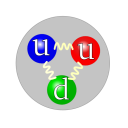 PHENIX Forward EM Calorimeter (MPC)
8
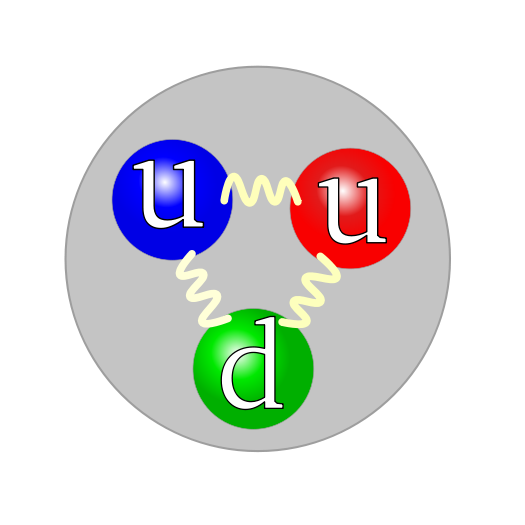 Hard Scattering
2 -> 2 scattering at leading order
Conservation of momentum
Outgoing partons back-to-back in CM frame
G
G
G
q
q
q
9
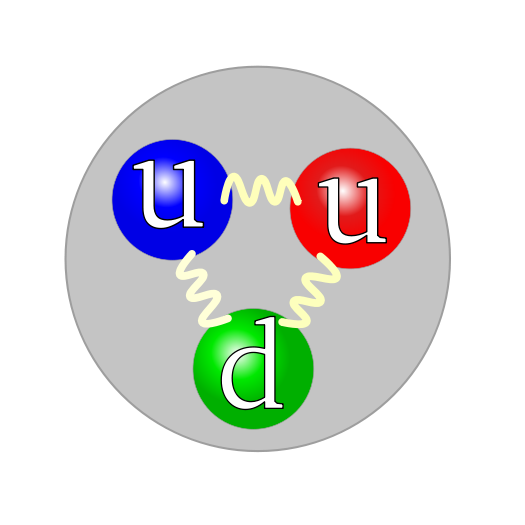 Hard Scattering
2 -> 2 scattering at leading order
Conservation of momentum
Outgoing partons back-to-back in CM frame
G
G
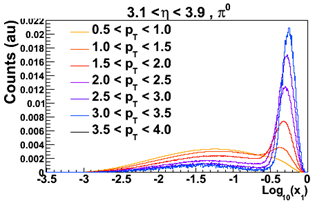 G
q
q
q
10
Higher x
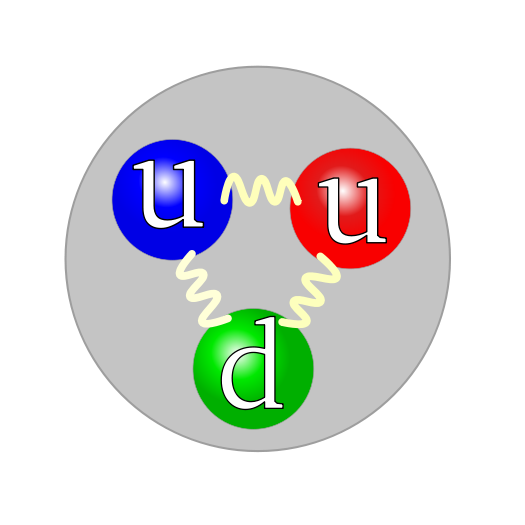 Hard Scattering
2 -> 2 scattering at leading order
Conservation of momentum
Outgoing partons back-to-back in CM frame
G
G
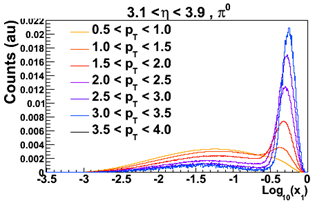 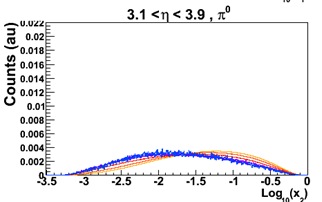 Lower x
G
q
q
q
11
Higher x
Kinematic Selection
PHENIX Central Arm Detectors
G
PHENIX Forward EM Calorimeter (MPC)
Automatic bias of parton species from our detector positions (and kinematic selection)
The goal is Collins: now we just need transversely polarized quarks so we can detect the fragmentation products.
q
12
Transversity Distribution
How often is a quark’s spin parallel to the proton’s spin direction?
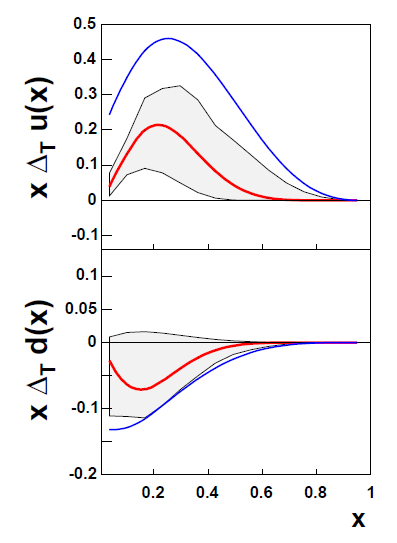 u-quark
Spin 1/2
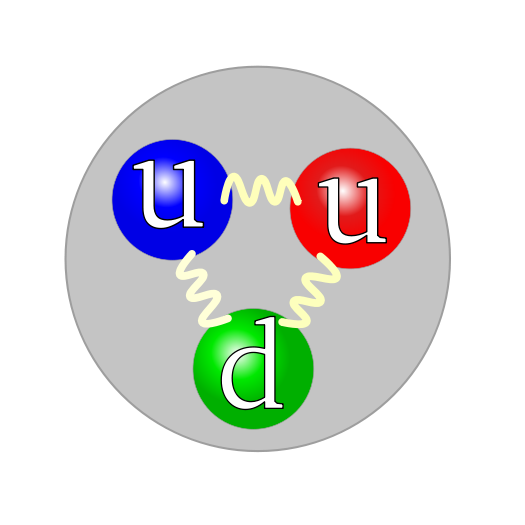 d-quark
13
hep-ph/070100v3
Kinematic Selection
PHENIX Central Arm Detectors
G
PHENIX Forward EM Calorimeter (MPC)
We now have set up a bias for mostly transversely polarized quarks to be headed toward our detector!
q
14
Kinematic Selection
PHENIX Central Arm Detectors
fragmention hadrons
G
fragmention neutral pion
PHENIX Forward EM Calorimeter (MPC)
q
After the collision, the forward-going quark and central-going gluon fragment into particle showers
15
Kinematic Selection
PHENIX Central Arm Detectors
Reconstructed central jet direction
G
fragmention neutral pion
PHENIX Forward EM Calorimeter (MPC)
Sum up central particle shower constituent  momenta to reconstruct central gluon (jet) momentum.
FastJet Anti-K_T algorithm applied
q
16
PHENIX does not have hadronic calorimetery, jet energy goes missing…
P_reco/P_jet correction
Apply a momentum correction based on the sampled longitudinal momentum fraction during fragmentation
i.e.; momentum of the reconstructed jet divided by the momentum of the jet in monte carlo
<z> = P_hadron/P_parton
Forward pion
Central jet
<z>
P_reco/P_jet
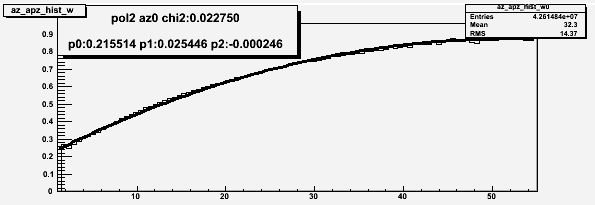 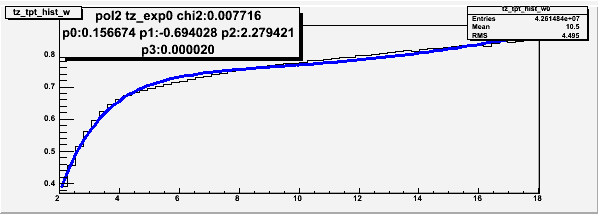 17
p
p
‘Flip and Swap’
PHENIX Central Arm Detectors
Reconstructed (central jet)/(P_reco/P_jet) direction
G
fragmention (neutral pion)/<z>
PHENIX Forward EM Calorimeter (MPC)
q
18
‘Flip and Swap’
Perform Lorentz boost to CM frame of central jet and forward neutral pion
Reconstructed (central jet)/(P_reco/P_jet) direction
G
forward jet direction (unobserved)
q
fragmentation (neutral pion)/<z>
19
‘Flip and Swap’
Flip reconstructed central jet direction around 180 degrees
G
forward jet proxy direction
q
fragmentation neutral pion
20
‘Flip and Swap’
Flip reconstructed central jet direction around 180 degrees
Measure the hadron’s direction relative to the forward jet (proxy) direction (and projected spin axis)
Asymmetry seen in fragmentation?
Too much smearing due to ‘Flip and Swap’?
hadron
forward quark 
proxy direction
quark spin
f
G
forward jet proxy direction
q
fragmentation neutral pion
21
Let’s check with simulation.
Simulation
No simulation existed to do what we needed
proton-proton collisions
Transversity to give final state quarks a polarization
Collins fragmentation
ToyMC Monte Carlo (simulation)
Created at Iowa State University
Now available publically as TPPMC (http://code.google.com/p/tppmc/)
PYTHIA simulation package
Performs  hard scattering
Using Anselmino et al. global fits from HERMES and COMPASS fixed target data
Initial state transversity weighting
Gives final state quarks polarization
Independent fragmentation model
Applies Collins Effect to fragmentation
Sivers final state event weighting is also available
22
Transversity
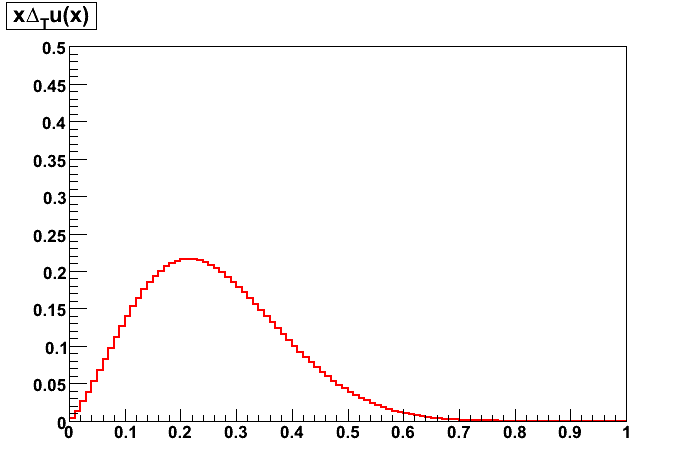 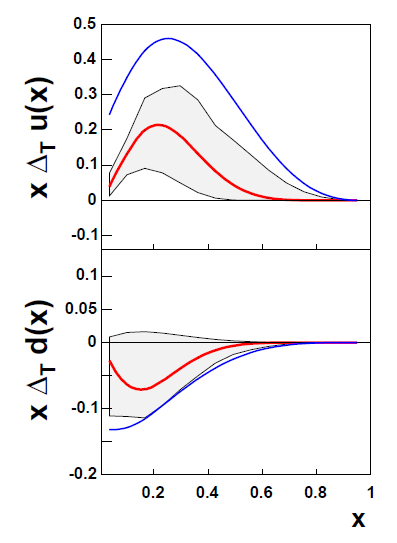 hep-ph/070100v3
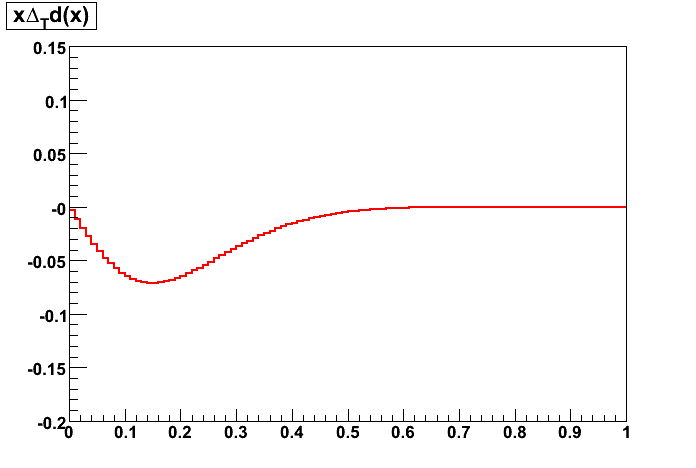 ToyMC Monte Carlo
x
23
ToyMC consistent with published distributions;  transv. opposite for down quarks.
Fragmentation
u-quark fragmentation
gluon fragmentation
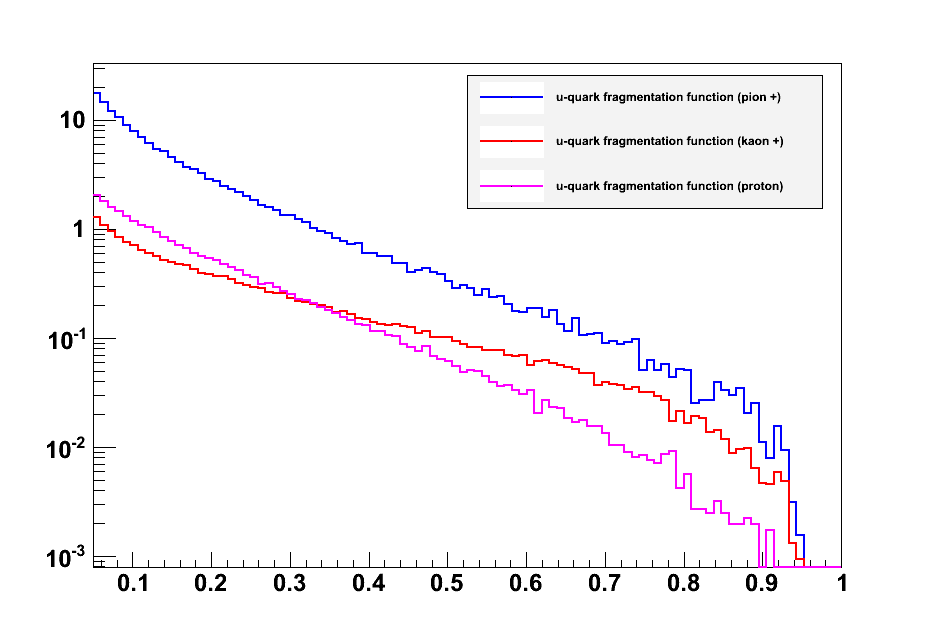 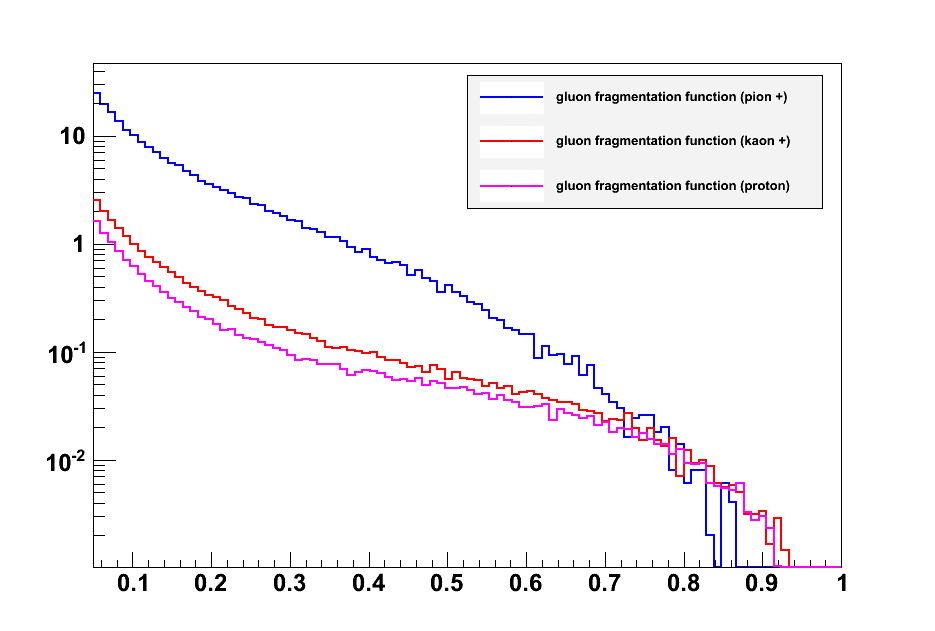 Pion+
Kaon+
Proton
n
(DSS)
(DSS)
K0
p
z
z
Particle yield
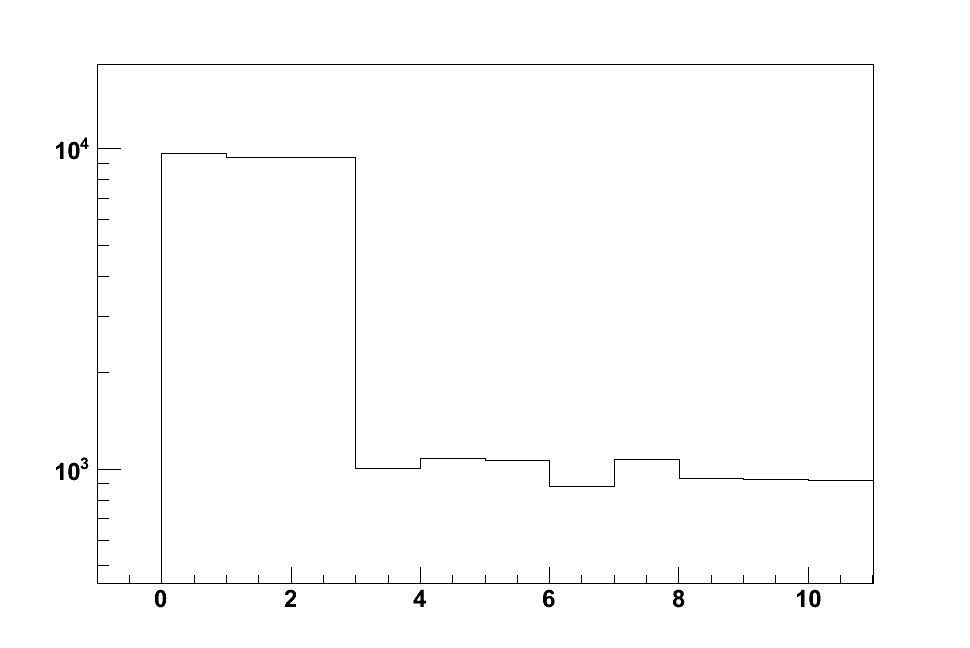 p+
p0
p-
p
K0
24
K+
K-
n
Collins Function
Check implementation by reproducing Anselmino et. al. results:
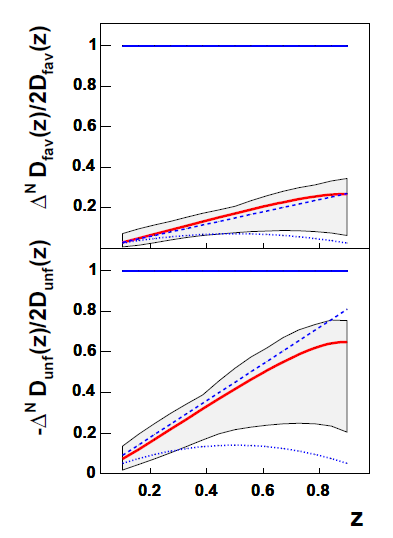 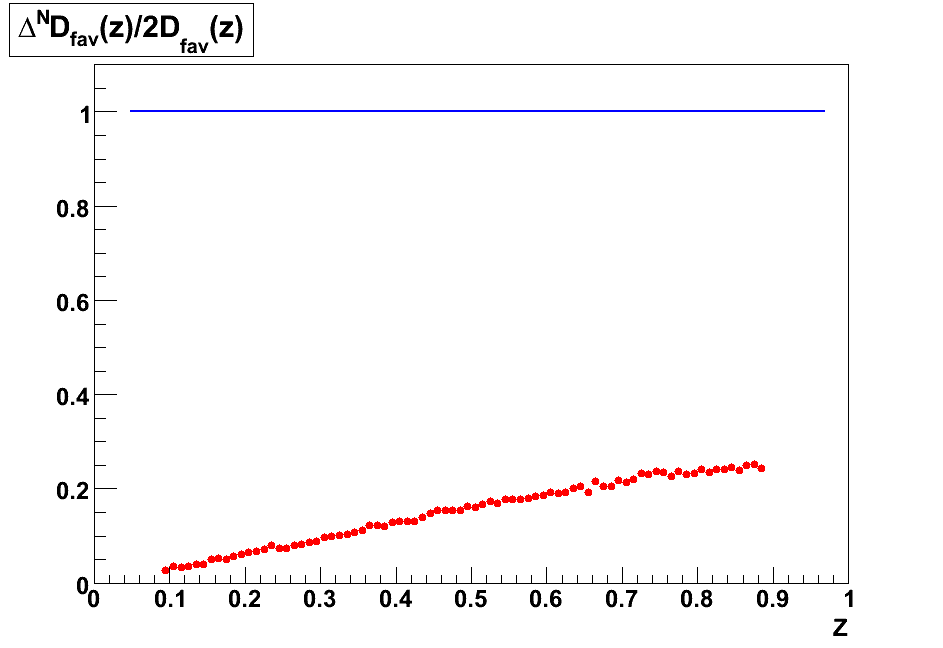 ToyMC Monte Carlo
Phys.Rev.D75:054032,2007
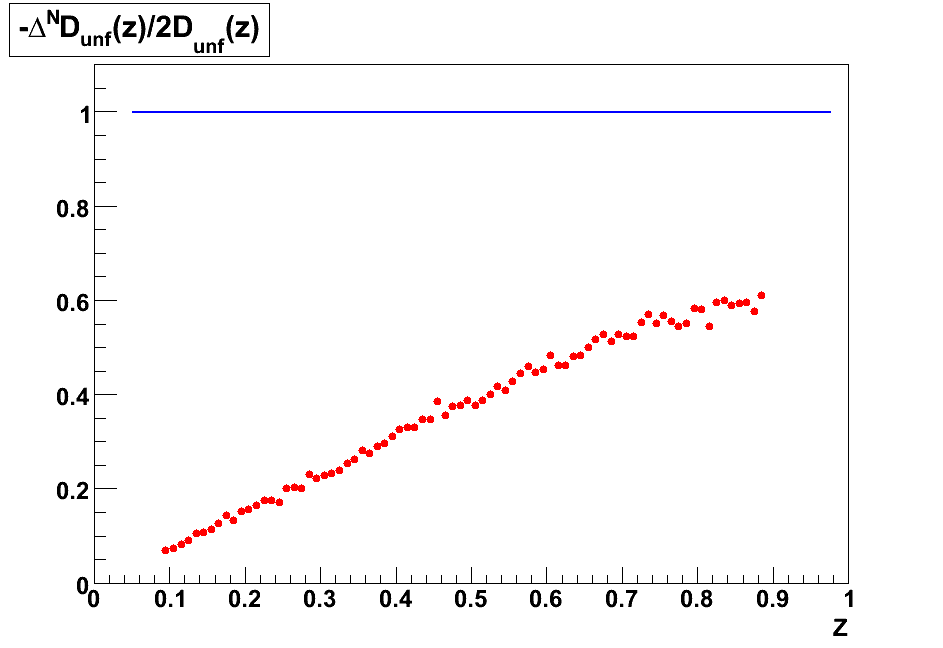 25
Large asymmetry at high z
Collins Function
Check implementation by reproducing Anselmino et. al. results:
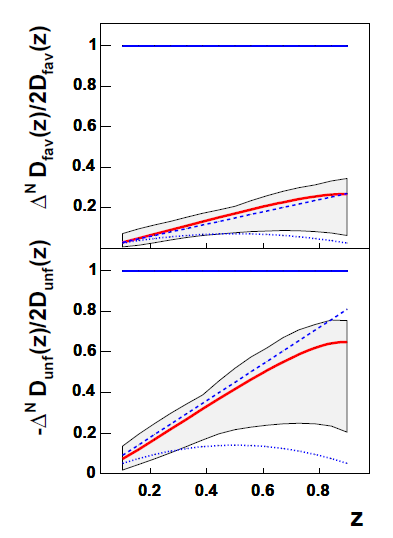 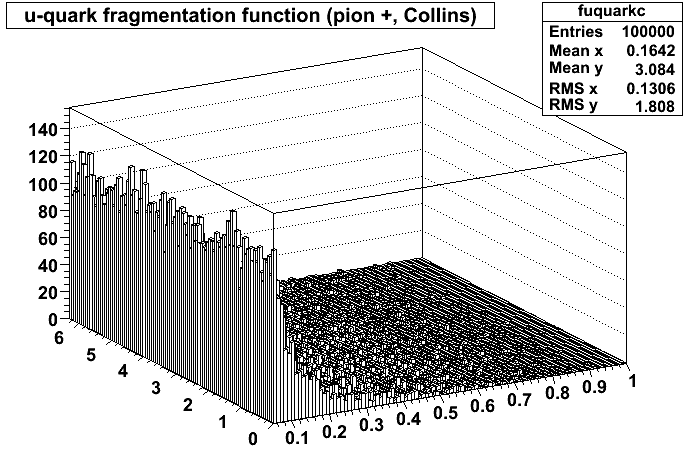 Phys.Rev.D75:054032,2007
f
z
Actual fragmentation function sampled is now a 2D function
26
‘Flip and Swap’ simulation results
Use the ToyMC Monte Carlo
Perform the ‘Flip and Swap’ procedure
Collins effect seen? Sin(phi) distribution of fragmentation hadrons about quark direction?
Neutral pions
hadron
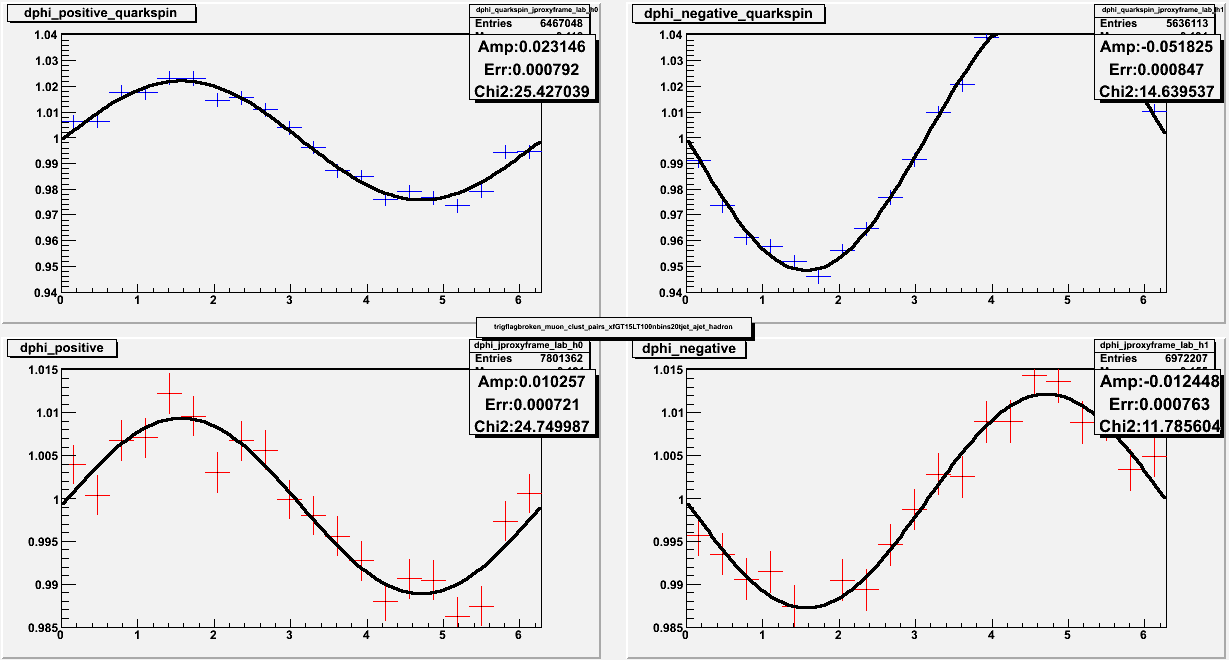 forward quark 
proxy direction
quark spin
f
Phi
27
Using the Anselmino group’s global fit mean values
‘Flip and Swap’ simulation results
Use the ToyMC Monte Carlo
Perform the ‘Flip and Swap’ procedure
Collins effect seen? Sin(phi) distribution of fragmentation hadrons about quark direction?
Neutral pions
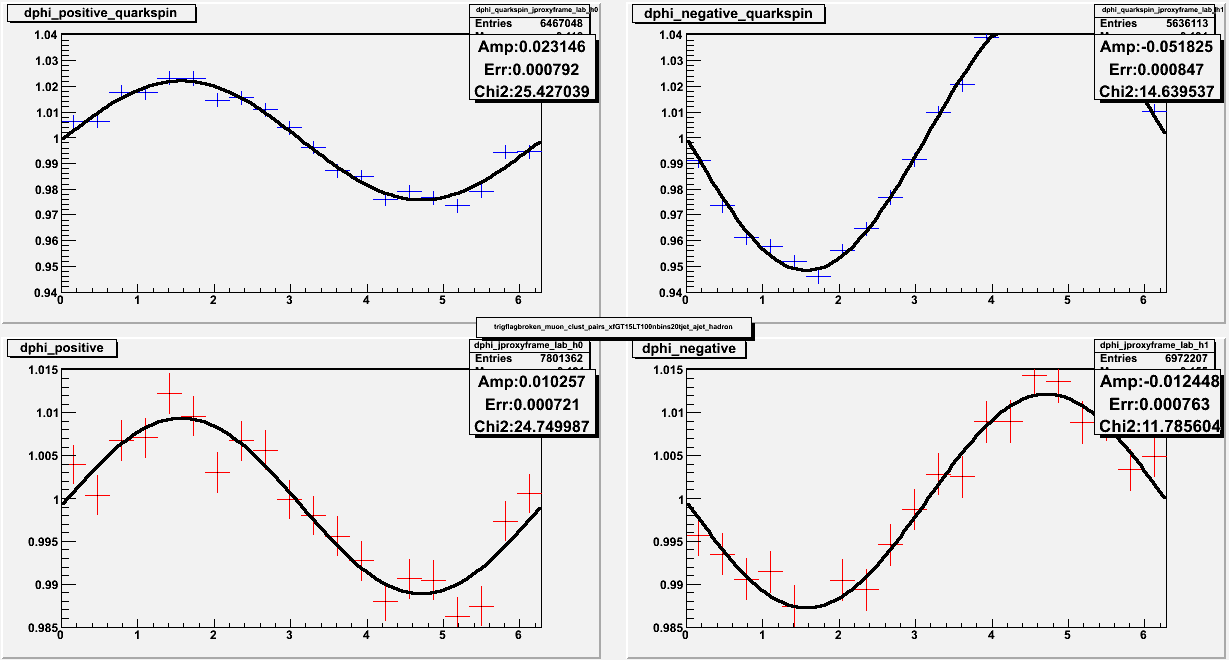 Large smearing
Jet axis reconstruction
‘Flip and Swap’
Large asymmetry at high z
The asymmtery is large enough to be seen through the smearing
Phi
28
Using the Anselmino group’s global fit mean values
Projected resolution
Simulation parameters
Statistical yield based on Run8 ‘proof of principle’ data analysis
Error bars are statistical errors for 33 pb^-1 (Run12+13)
Taking into account PHENIX uptime, z vertex cut, etc.
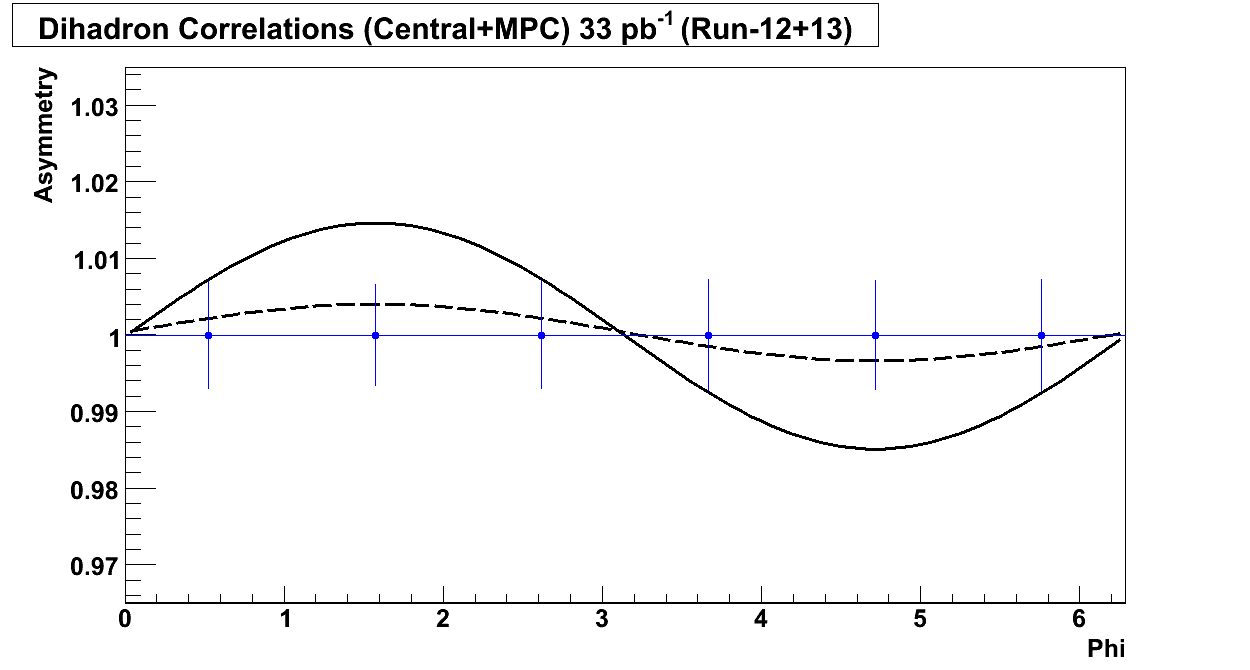 29
Solid and dashed lines: 100% and 25% Collins contributions
Progress
Run12pp200 calibrations
Drift-chamber beam offset calibration
Global momentum scale calibration
MPC gain calibration
PC3 charged track matching sigmalized recalibration
EMC charged track matching sigmalized recalibration
EMC Time of Flight calibration
30
BACKUP
End
31
MPC Asymmetry
Run8 (2008) transverse spin MPC data
Instead of a fancy A*sin(phi) this compares left and right halves
Effectively A*sin(phi) with only two phi bins
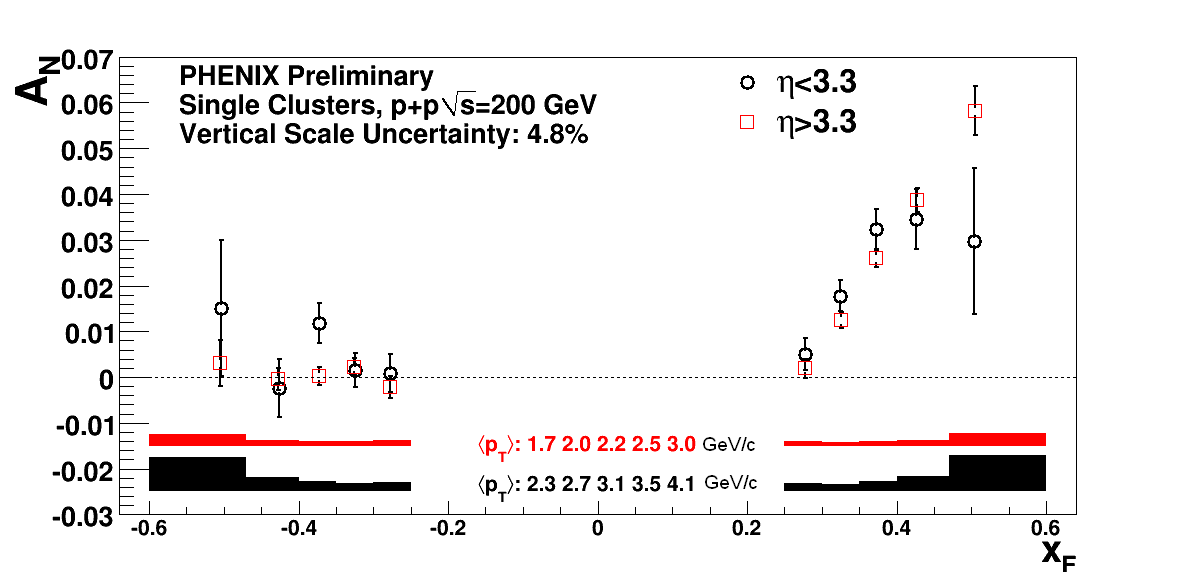 32
x_F is similar to x
RHIC
The tunnel
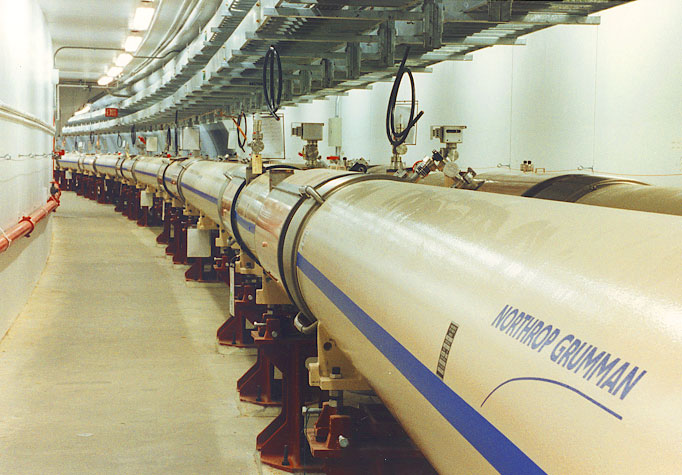 33
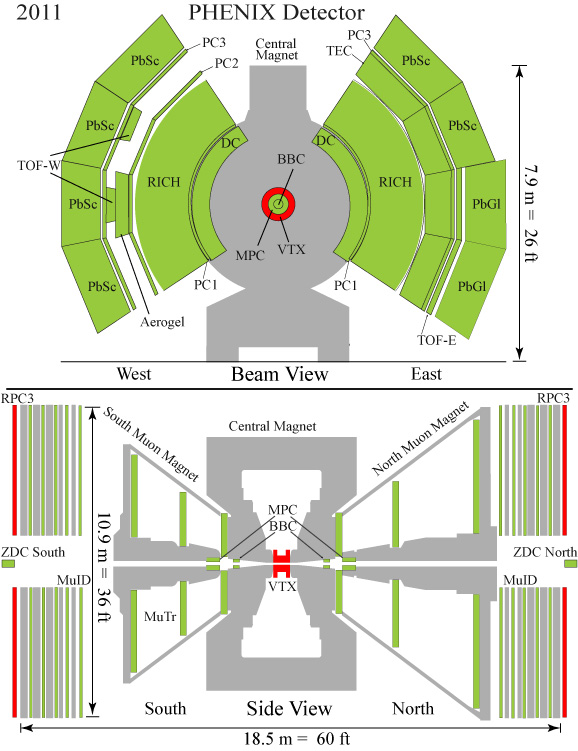 34
Comparison to Data
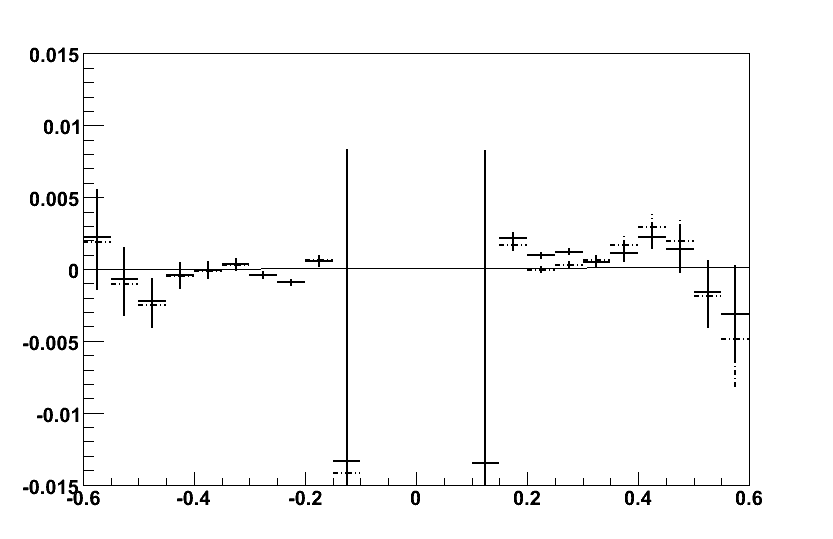 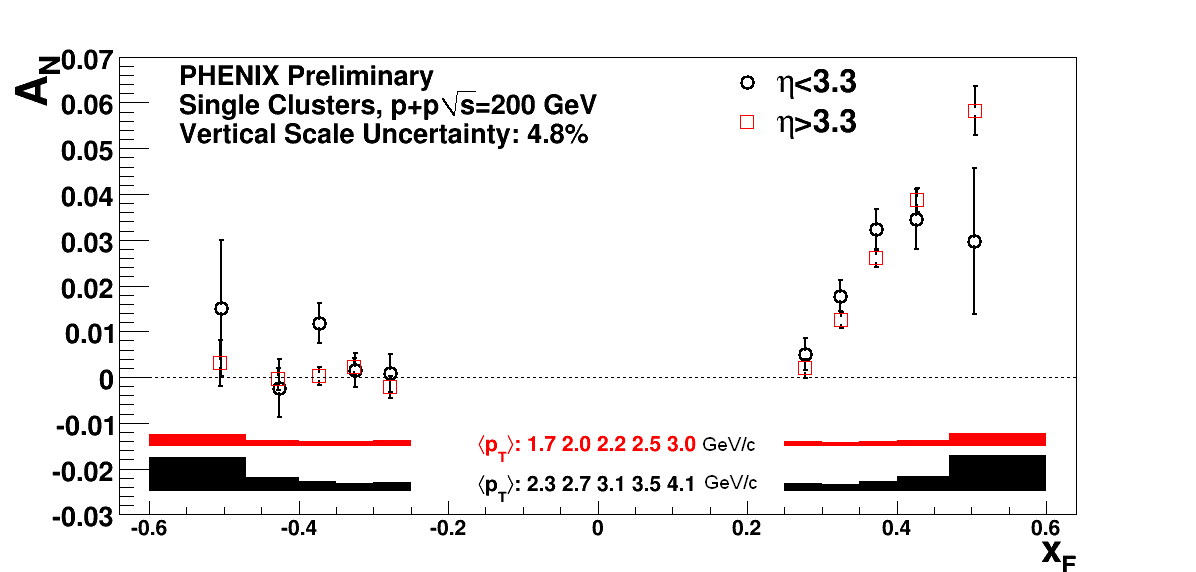 SOLID: Collins only
DASHED: Collins+Sivers
Simulation
Simulation
35
Plot courtesy of John Lajoie
Partile Yield
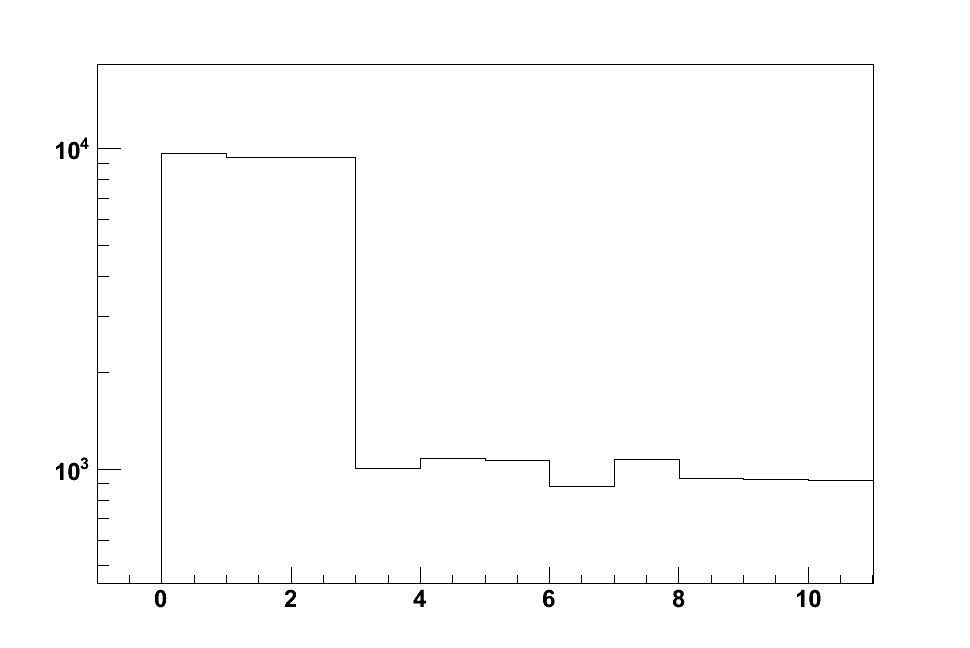 p+
p-
p0
n
K0
p
p
K0
K+
K-
n
36
Plot courtesy of John Lajoie
Comparison of pion asymmetries
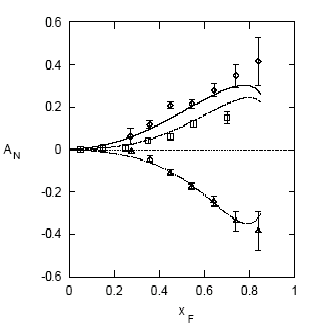 E704: Left-right 
asymmetries 
AN for pions:
parton
π+
spin
pion
π0
AN
Black – pi+
Red – pi-
Blue – pi0
π-
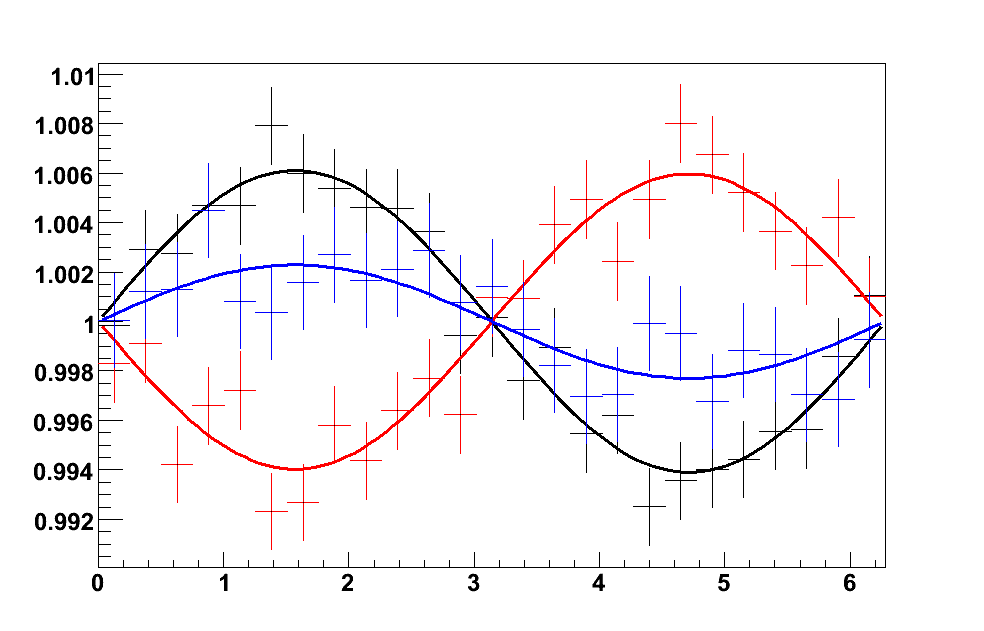 xF
pi0 FF is taken as all favored (based on quark content)
 shown averaged over all quark flavors
37
f  (radians)
Plot courtesy of John Lajoie
Ideal case, probing Transversity*Collins
Throw a polarized quark, watch it fragment
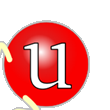 38
Ideal case, probing Transversity*Collins
Throw a polarized quark, watch it fragment
Put a big particle detector in front of it
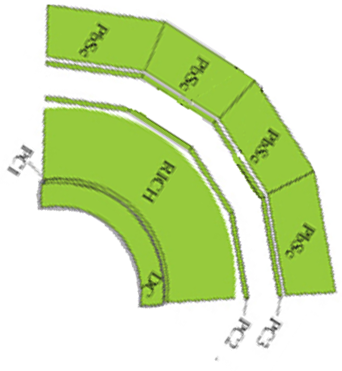 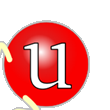 39
Ideal case, probing Transversity*Collins
Throw a polarized quark, watch it fragment
Put a big particle detector in front of it
… but of course we need a quark from a proton
At high x
Polarized quark
No gluons
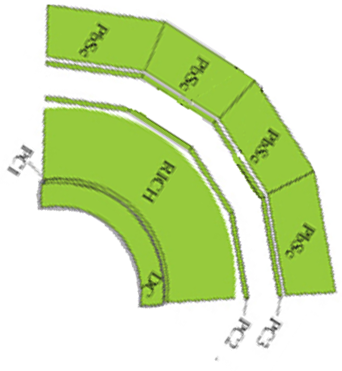 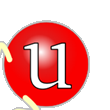 40